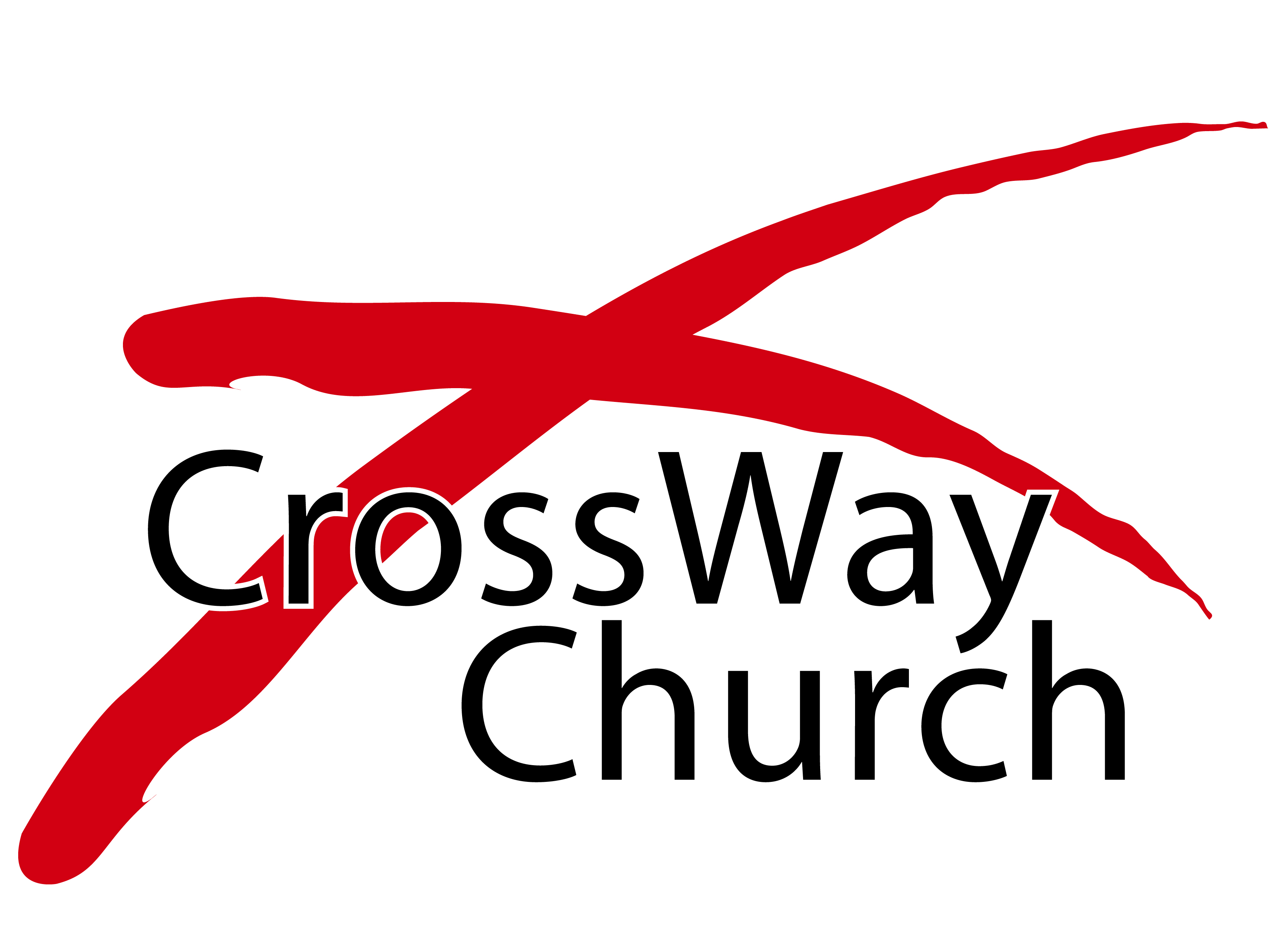 The Most Excellent Way – Part 4
Studies in 1 Corinthians Series [32]
1 Corinthians 13:13
March 15, 2015
Pastor Paul K. Kim
1 CORINTHIANS 13: FOUR TRUTHS ABOUT LOVE [AGAPE]
Love is PROMINENT (vs. 1-3): Love is supremely prominent; it is not just important but indispensable in the Christian life. 

Love is PRACTICAL (vs. 4-7): Love is something you do out of patience and kindness for others [15 characteristics = fruit of the Spirit]. 

Love is PERMANENT (vs. 8-12): Love never ends—it stands as the permanent central essence of the life in God’s kingdom.

Love is PREEMINENT (v. 13): The greatest of the three abiding virtues—faith, hope, and love—is love.
3 We always thank God, the Father of our Lord Jesus Christ, when we pray for you, 4 since we heard of your faith in Christ Jesus and of the love that you have for all the saints, 5 because of the hope laid up for you in heaven. Of this you have heard before in the word of the truth, the gospel.Colossians 1:3-4
 
2 We give thanks to God always for all of you, constantly mentioning you in our prayers, 3 remembering before our God and Father your work of faith and labor of love and steadfastness of hope in our Lord Jesus Christ.1 Thessalonians 1:2-3
FAITH, HOPE, AND LOVE: THREE VIRTUES THAT LAST FOREVER
1)	Why is FAITH a lasting virtue?Faith gives us access to our eternal grace-relationship with God.

1 Therefore, since we have been justified by faith, we have peace with God through our Lord Jesus Christ.2 Through him we have also obtained access by faith into this grace in which we stand, and we rejoice in hope of the glory of God. Romans 5:1-2 

Faith is the assurance of things that we hope for; through faith we receive God’s grace—i.e., salvation in Christ Jesus.
Faith is believing what we cannot see with physical eyes—that’s why hope is closely interconnected to faith.
We put our faith not in ourselves but in trustworthy God and His promises; we will have faith eternally in God!
FAITH, HOPE, AND LOVE: THREE VIRTUES THAT LAST FOREVER
2)	Why is HOPE a lasting virtue?Hope gives us a confident expectation in the glory of God forever.
 
 17 that the God of our Lord Jesus Christ, the Father of glory, may give you the Spirit of wisdom and of revelation in the knowledge of him, 18 having the eyes of your hearts enlightened, that you may know what is the hope to which he has called you, what are the riches of his glorious inheritance in the saints, Ephesians 1:17-18

In conventional definition, hope is a positive outlook and wish for the future, but the biblical definition is radically different. 
Hope is a confident expectation which rests on the promises of God—not for the temporal now but for the eternal future.
Our hope will be met with an eternal delight in heaven when we fully see God’s glory AND  hope will sustain us eternally.
FAITH, HOPE, AND LOVE: THREE VIRTUES THAT LAST FOREVER
3)	But why is LOVE the greatest?
13 So now faith, hope, and love abide, these three; but the greatest of these is love. (v.13) 

Here are three questions to ponder [Dick Lucas/C.K. Barrett]: 
Does God put His faith in someone or something? No. If He did, He would not be God. God has no need.
Does God hope? Does He hope for better things? No. If He hoped, He would not be God. God is perfect.
Does God love? Yes! If He did not love, He would not be God, for God is Love. 
Therefore, LOVE is the divine attribute that the Spirit imparts to us for Christlikeness as the children of God.
FAITH, HOPE, AND LOVE: THREE VIRTUES THAT LAST FOREVER
4)	How should this truth affect our EVERYDAY LIFE as Christ-followers?Four applications of the lasting triad and love which is the greatest of them all:

Faith, hope, and love ought to be our threefold sign of the true Christian life/salvation—that we belong to God.
Love ought to be our greatest barometer of our spiritual maturity corporately as well as individually.
Love ought to be our greatest goal as Christ-followers.
Love ought to be our greatest power as Christ’s sent people.
We Must Love as God Loves
So, there is a difference between these three things. Faith and hope belong to us as sinners saved by the grace of God; in our hearts is implanted something that God does not need: trust and hope in Him. But when, by the power of the Holy Spirit, He implants our hearts a tiny thimble-full, He puts something of His own nature in us; and according to the New Testament, that is the point of the whole thing. God’s eternal plan for our salvation is that we should once again be in His image—that in the end we might be like God. So, obviously in the end we must love as God loves.
― Dick Lucas
THREE PRACTICAL QUESTIONS FOR OUR EVERYDAY LIFE
In what ways are you more convinced of the preeminence of love? What will you do about it?

What would it mean for you to pursue love as your greatest goal of spiritual growth? What is your first step?

What would it mean for you to practice love as your greatest power in transforming the world? What is your first step?
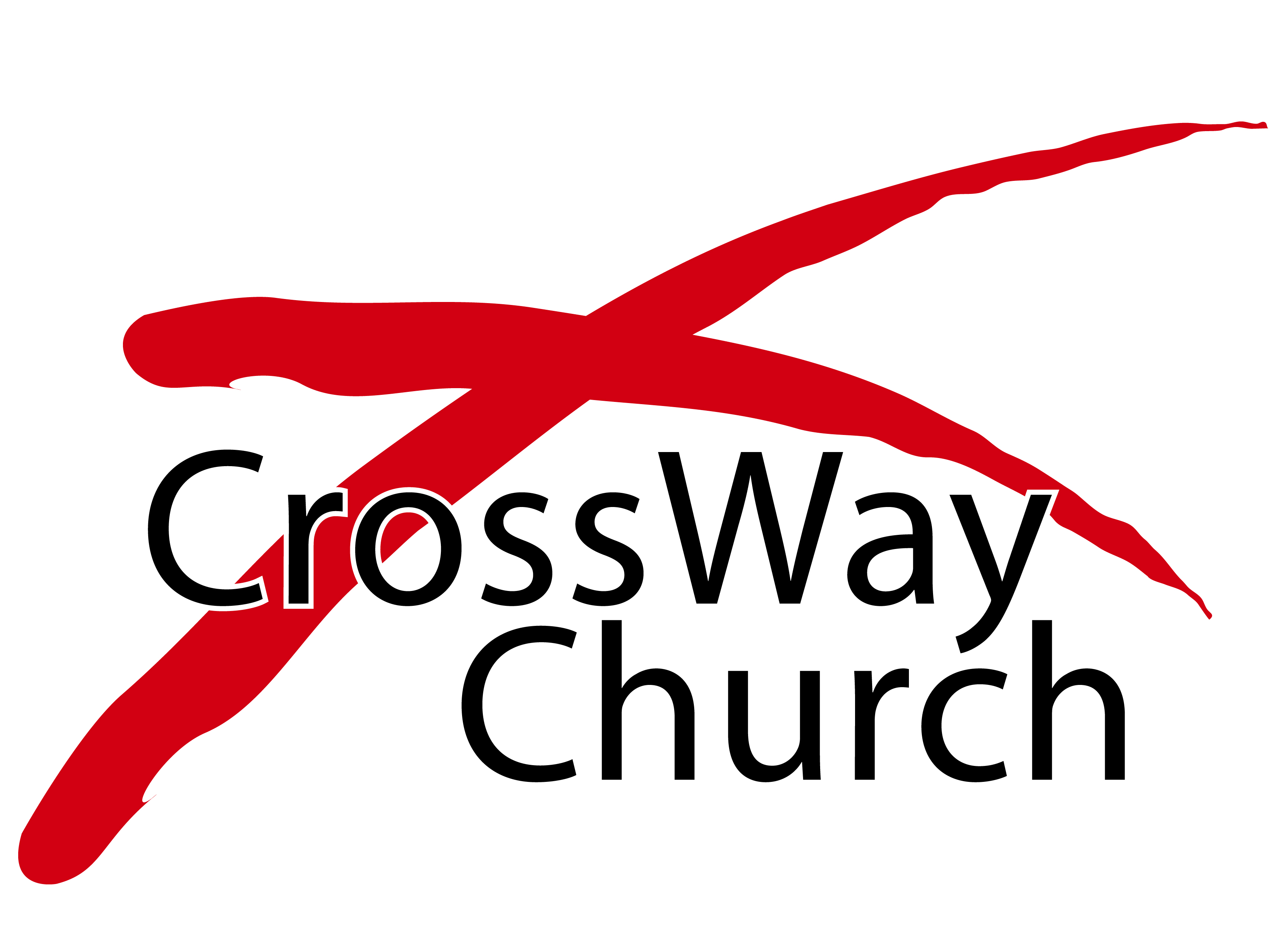